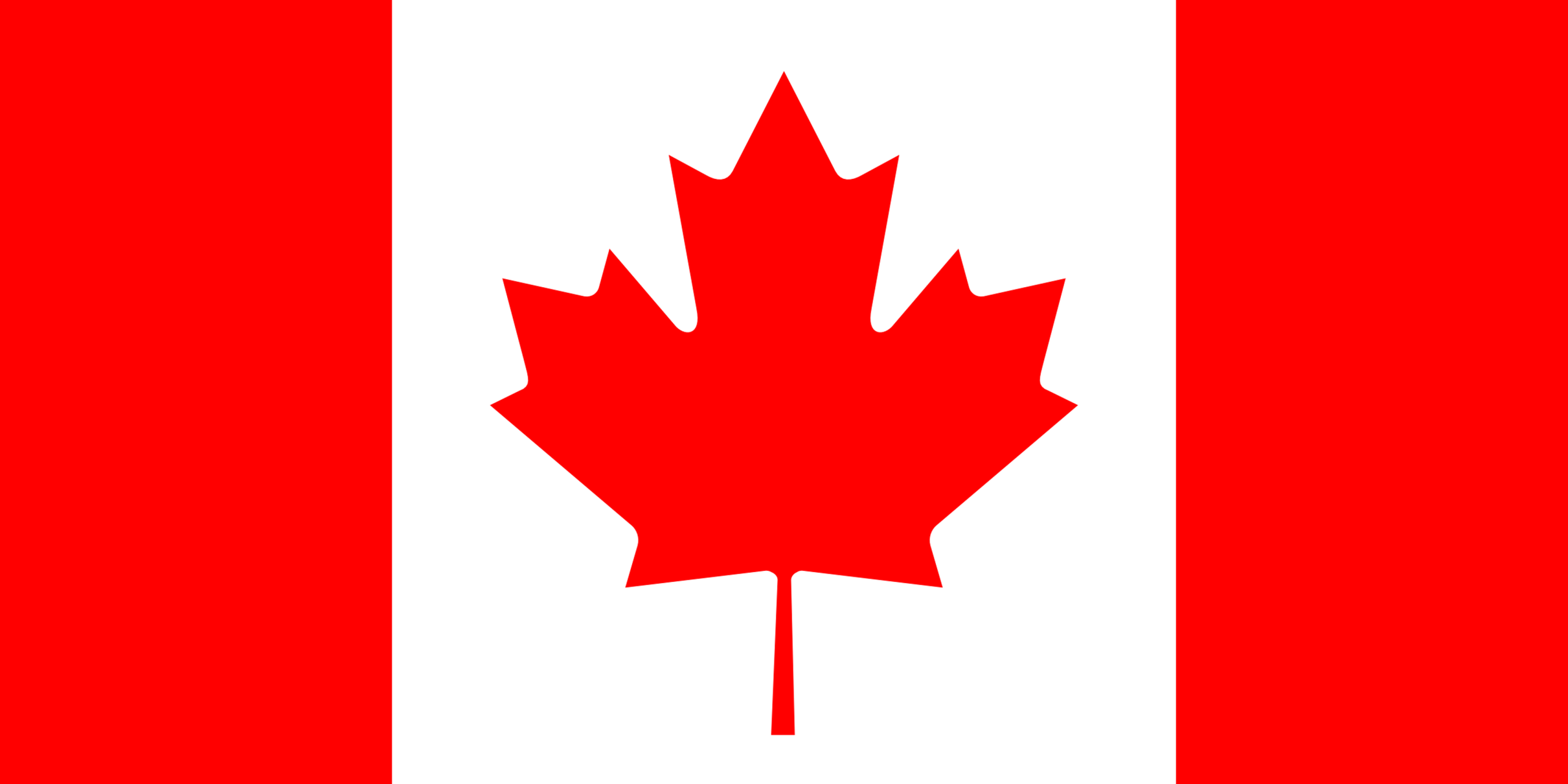 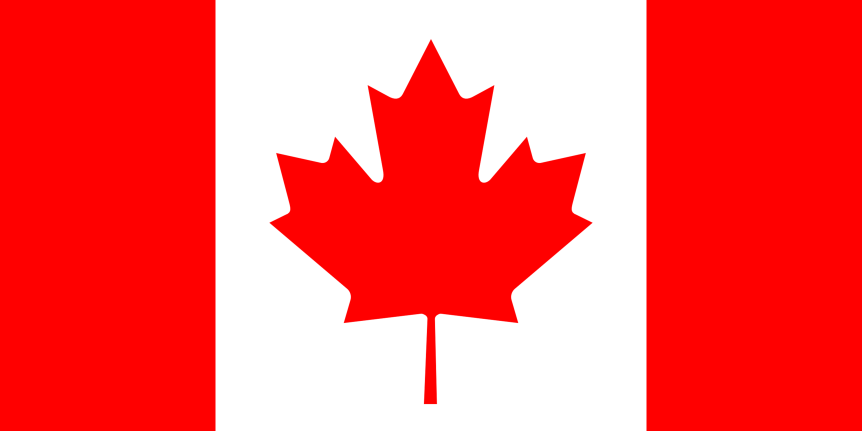 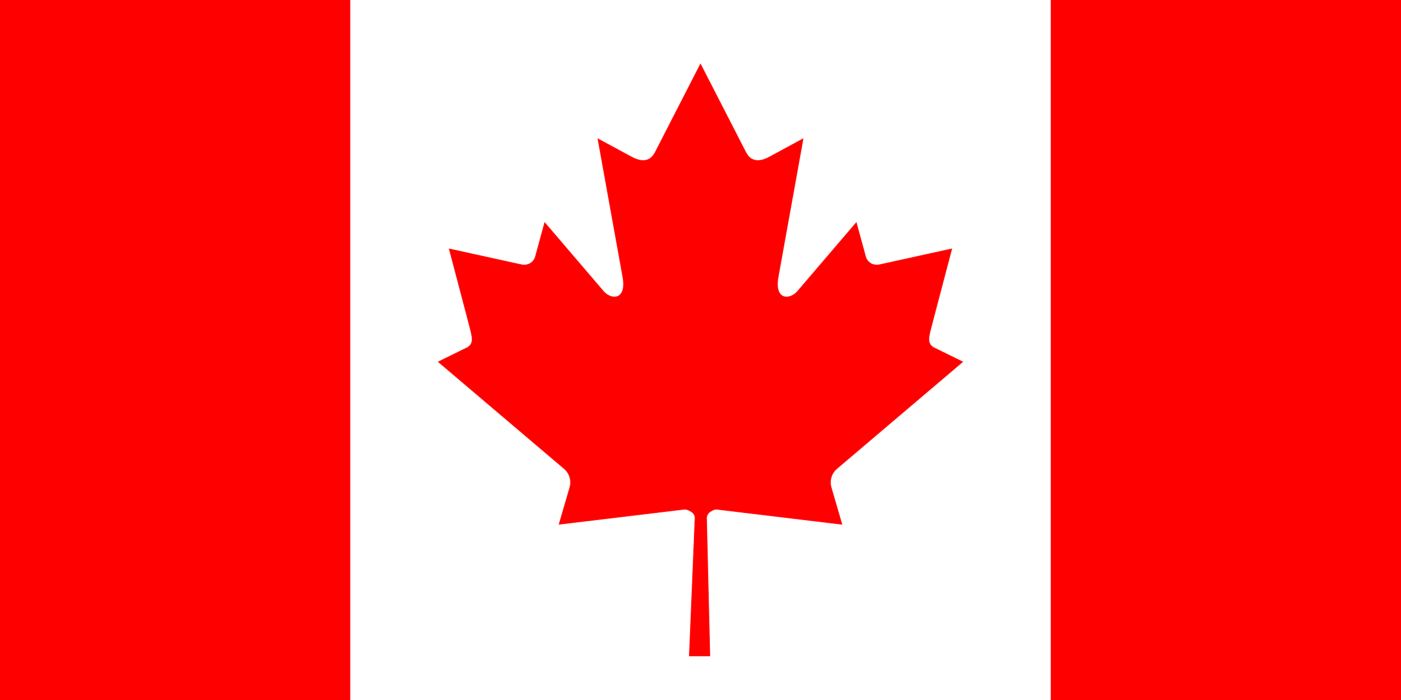 КАнада
Общая характеристика
Общие сведения
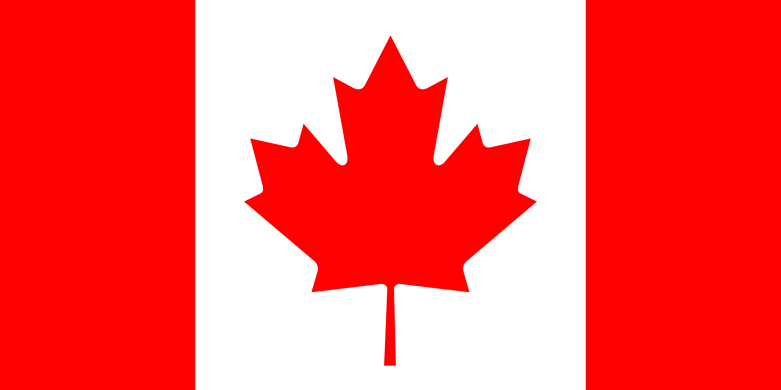 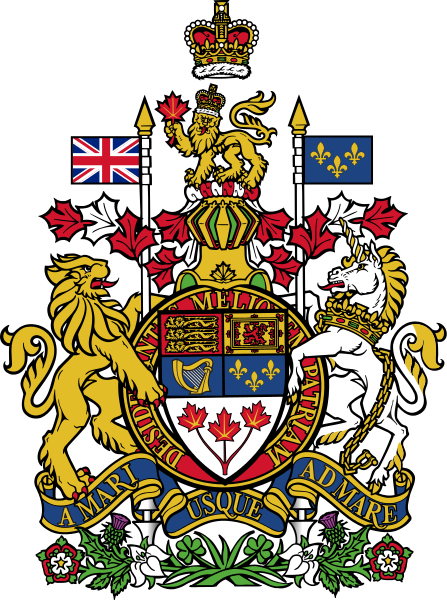 Экономико-географическое положение  государства
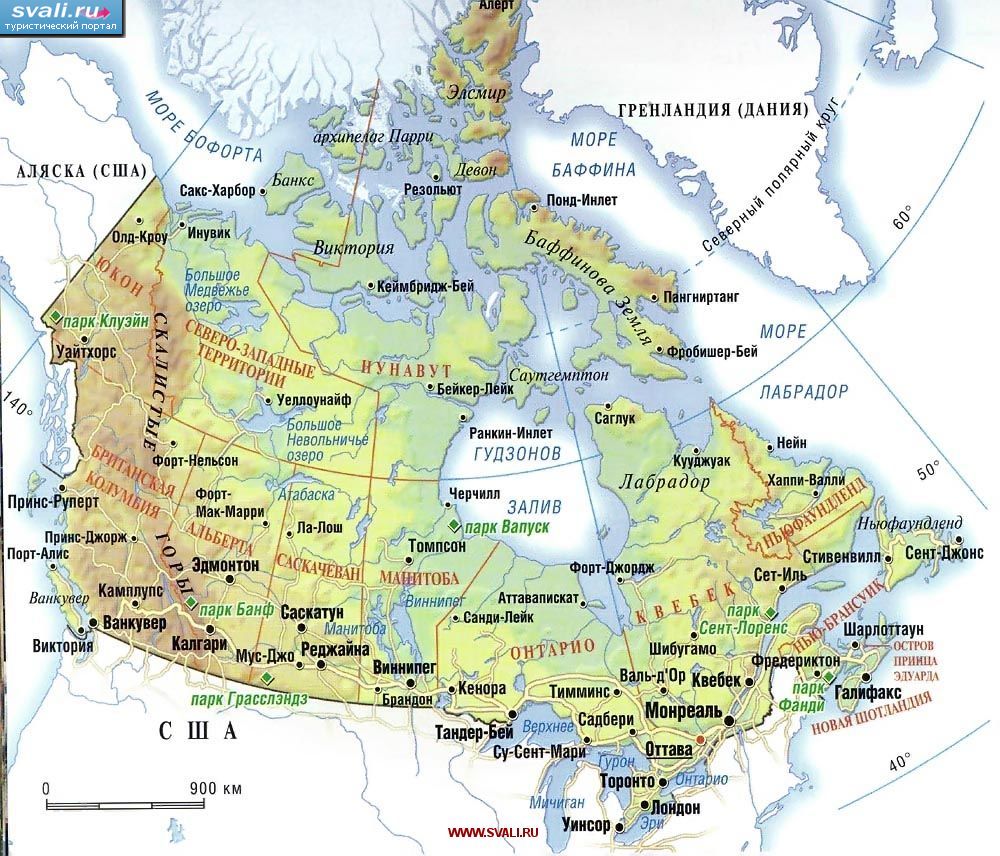 Канада расположена севернее США, между Атлантическим и Тихим океанами. С запада на восток она достигает 7 700 км, а с севера на юг - 4 600 км. Почти 90% всего населения Канады живут в пределах 160 км от границы с США. 
Большая часть территории расположена в холодных поясах - арктическом и субарктическом, юг - в умеренном поясе.
Рельеф и климат
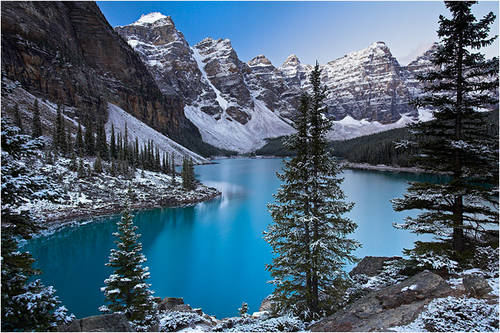 Рельеф:
 - равнины - холмистые, расчлененные (Лаврентийская возвышенность, Центральные равнины) 
 - 50% территории занимают Скалистые горы и Кордильеры (молодые) 
Климат:
 - На севере - холодный арктический, на юге – умеренный
 - Средняя температура января: -35 С (север), -20 С (юг) июля: +4 ... +7 С и +16 ... +18 С соответственно
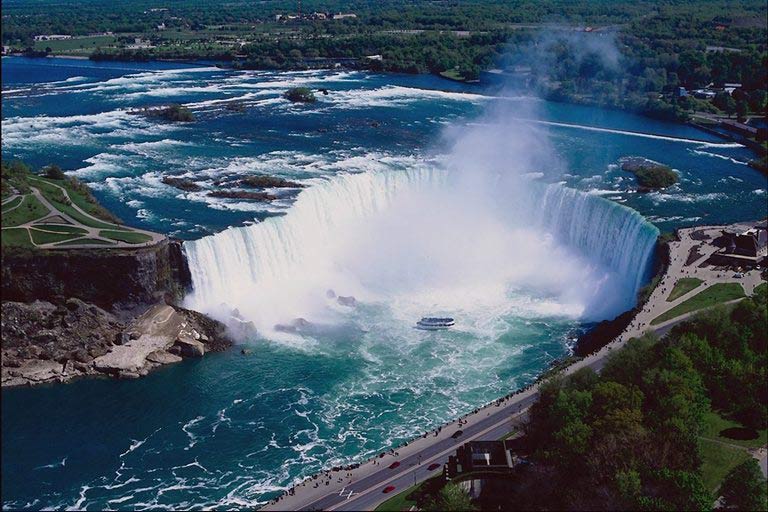 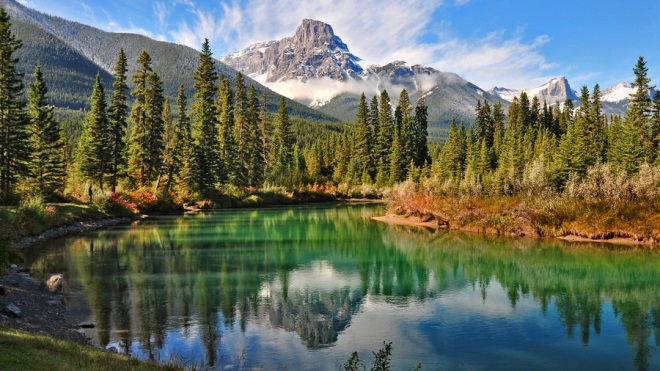 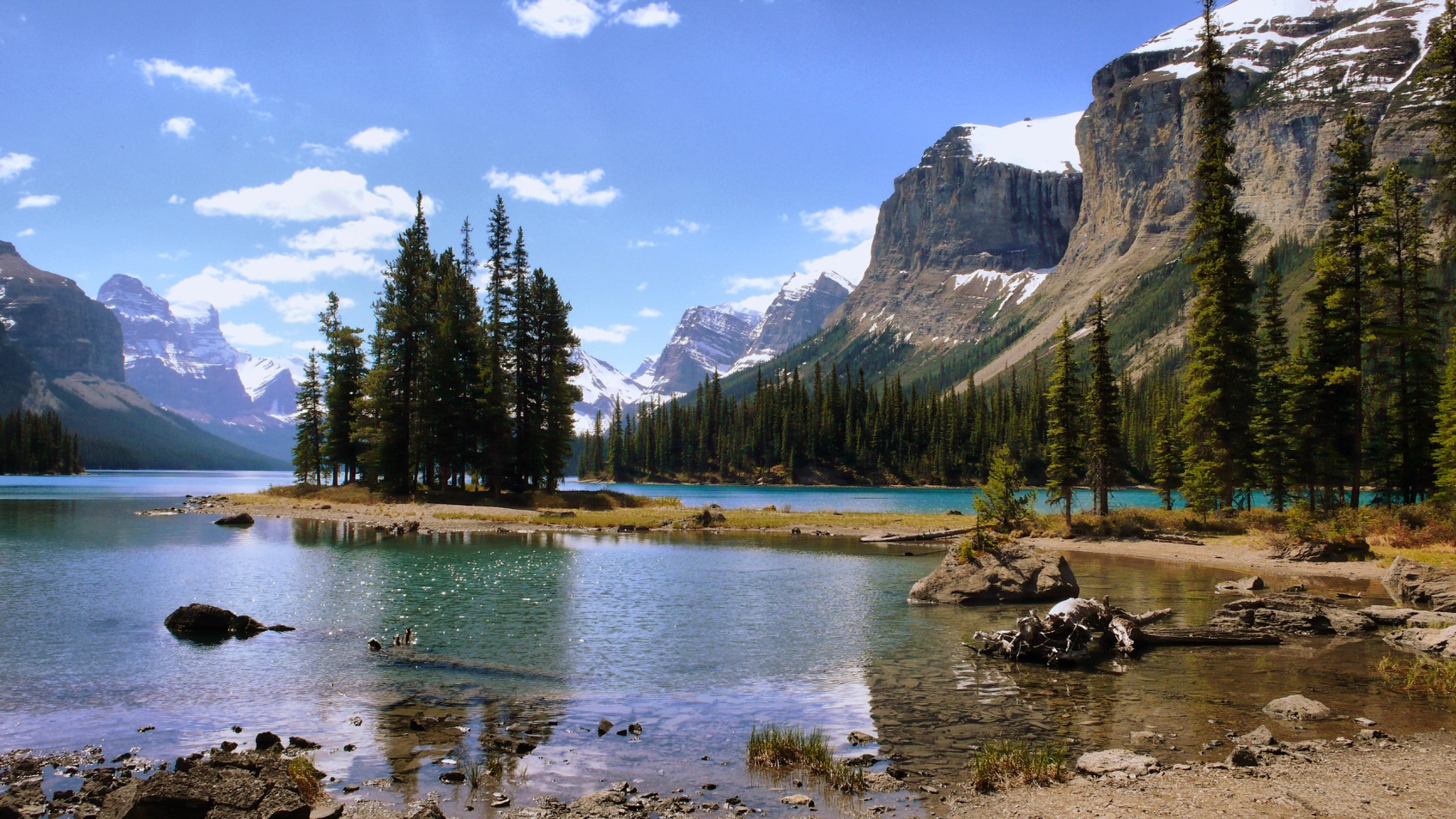 Природные ресурсы
Минеральные. Нефть, природный газ, каменный уголь; 1/3 мировых запасов железных руд, меди, титана; 2/3 - запасов никеля и цинка, 2/5 - урана и свинца 
Водные. Густая речная сеть, крупнейшие реки - Макензи, Нельсон, Св. Лаврентия, много озер 
Земельные. Только 15% территории пригодны для земледелия; почвы: серые лесные, черноземы, каштановые 
Лесные. Хвойные и лиственные леса занимают 33% территории (19% мировых запасов)
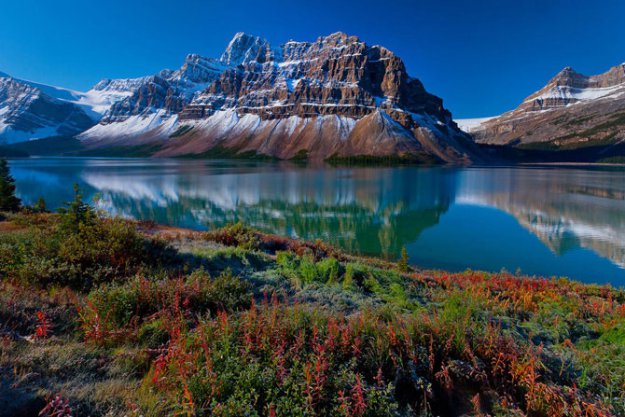 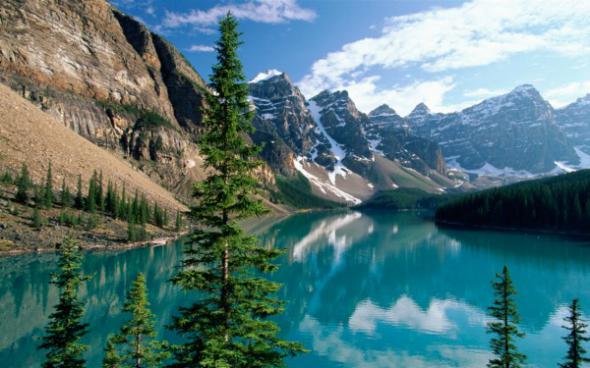 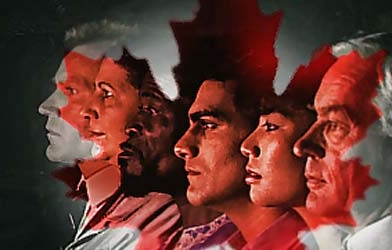 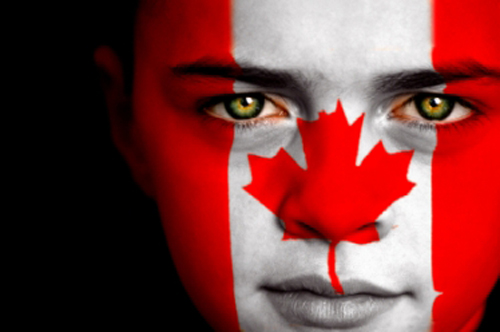 Население
Плотность - 3,1 чел. / Км 2 (184-е место) 
Рождаемость - 11,4 ‰ 
Смертность - 7,4 ‰ 
Естественный прирост - 4,0 ‰ 
Продолжительность жизни: мужчины - 76 лет, женщины - 83 года 
Городское население - 78%
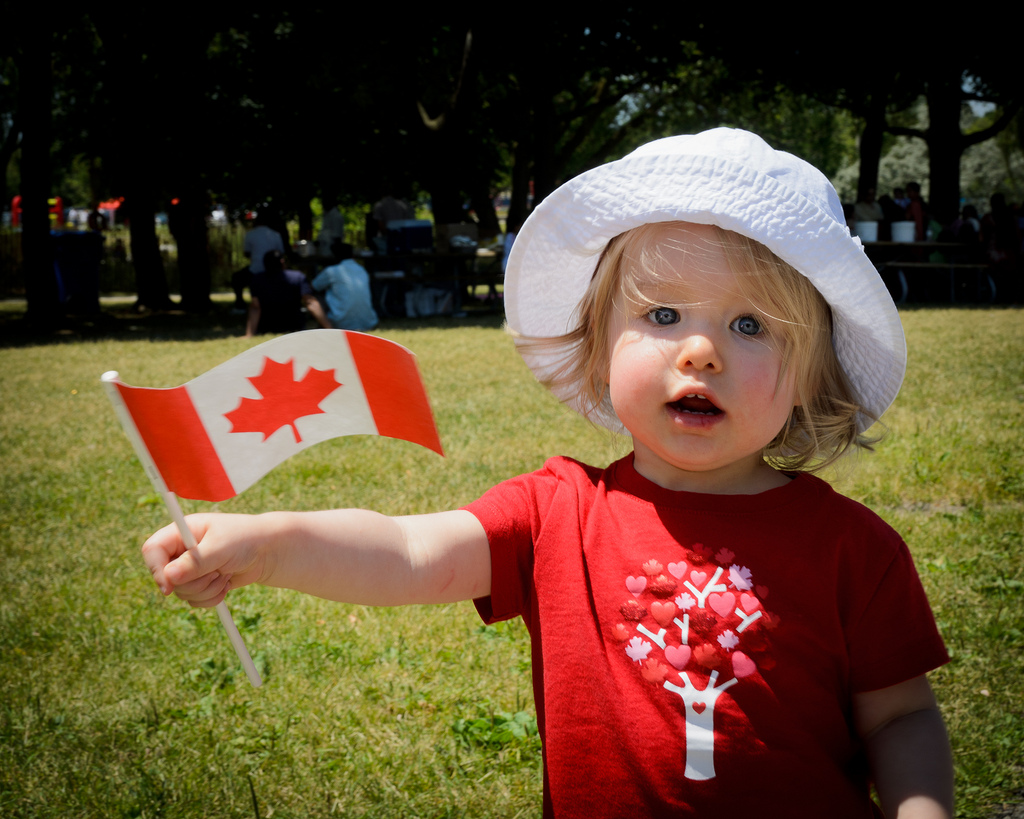 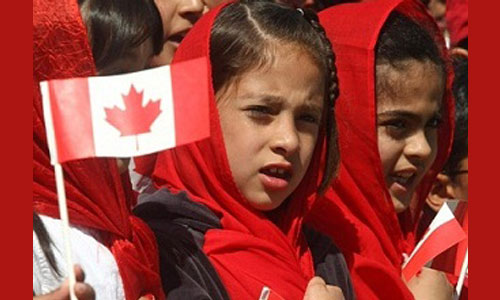 Крупнейшие городские агломерации
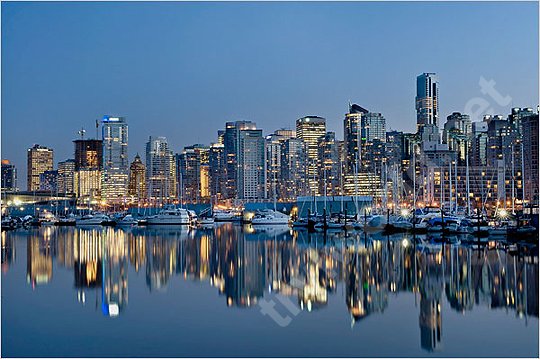 Столица Канады - город Оттава в провинции Онтарио. Канада разделена на десять провинций и три территории, каждая из которых имеет свою столицу: Альберта (Эдмонтон), Британская Колумбия (Виктория), Остров Принс-Эдуард (Шарлоттаун), Манитоба (Виннипег), Нью-Брансвик (Фредериктон) , Новая Шотландия (Галифакс), Нунавут (Иквалут), Онтарио (Торонто), Квебек (Квебек), Саскачеван (Реджина), Новая Земля (Св. Джон), Северо-Западные Территории (Еллоунайф) и Юкон (Уайтхорс).
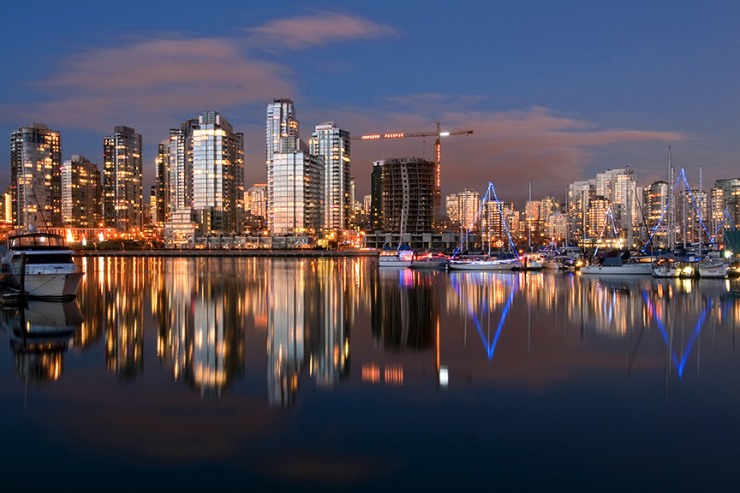 Энергетика
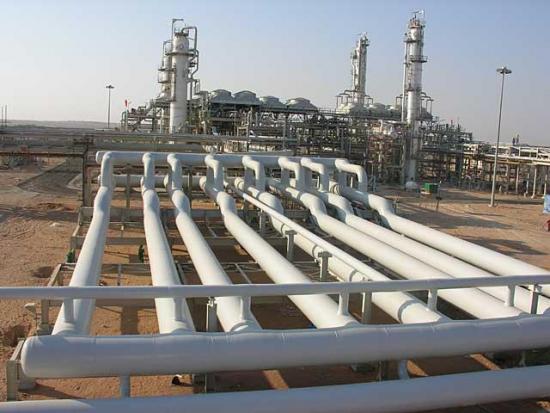 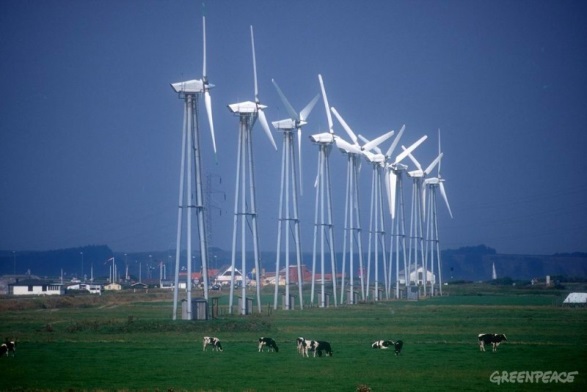 5-е место в мире по объему производства электроэнергии
увеличение добычи угля (открытым способом) и нефти 
3-е место в мире по добыче природного газа 
ГЭС - 60%, ТЭС - 30%, АЭС - 10%
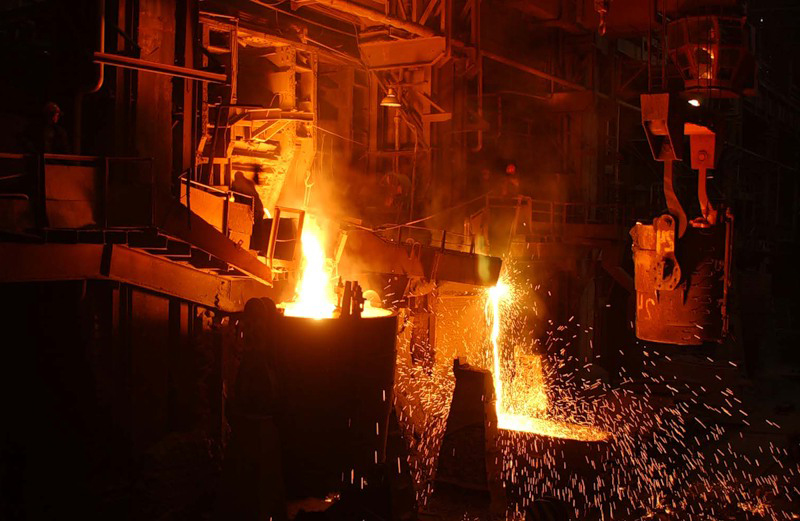 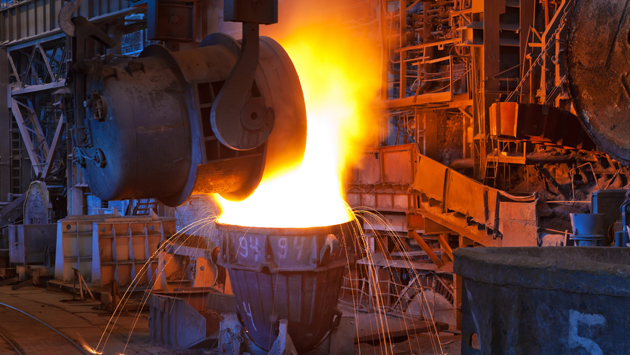 Металлургия
Снижение темпов развития черной металлургии 
Экспортное значение цветной металлургии, ведущие места по производству кобальта, меди, цинка, никеля 
Алюминиевая промышленность на дешевых энергоресурсах и импортных бокситах 
Выплавка редкоземельных металлов
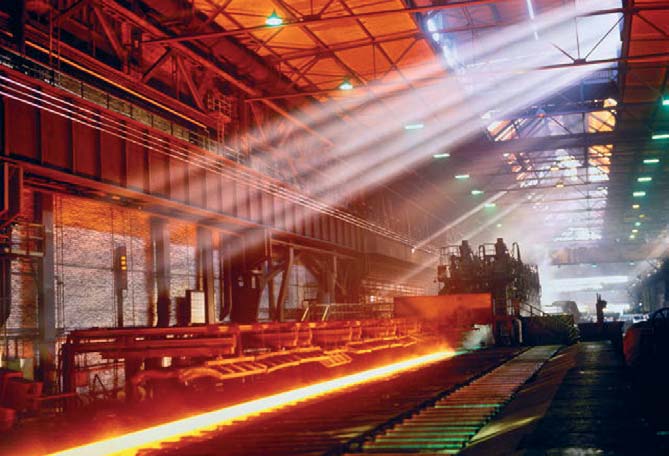 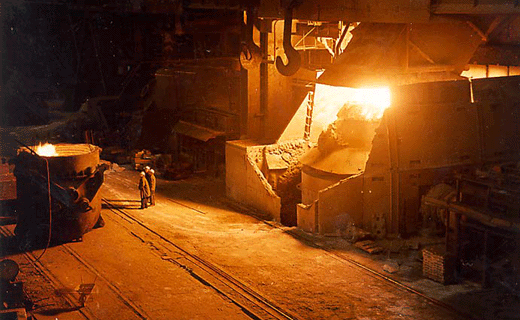 Машиностроение
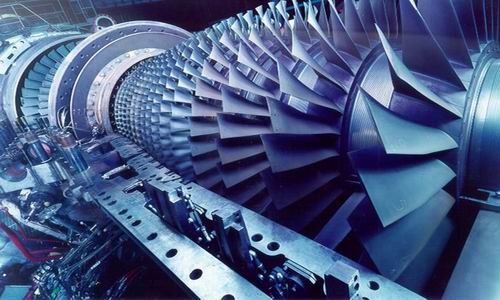 Транспортное (автомобили, самолеты, тепловозы, суда, снегоходы) и сельскохозяйственное, производство оборудования для лесной, бумажной, горнодобывающей промышленности. Высокоразвитым является автомобильное (более 2 млн автомашин), сельскохозяйственное и энергетическое машиностроение, расположенном в Торонто, Монреале, Гамильтоне, Винсори, Оттаве, Галифаксе, Ванкувере.
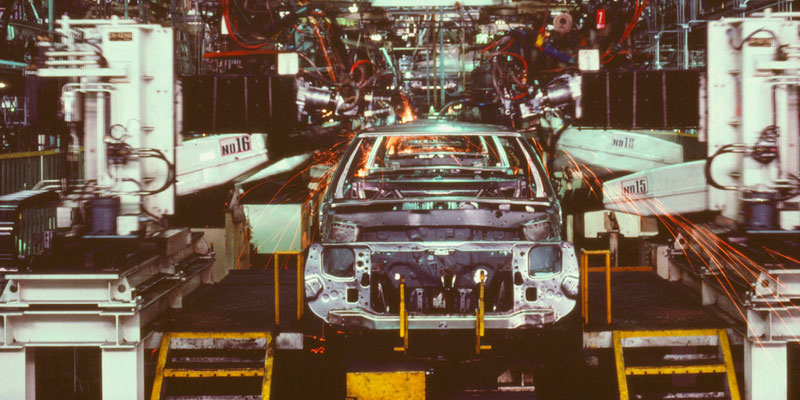 Химическая
2-е место в мире по производству калийных удобрений
Производство взрывчатых веществ, фармацевтических препаратов, синтетических и полимерных материалов, органических химикатов
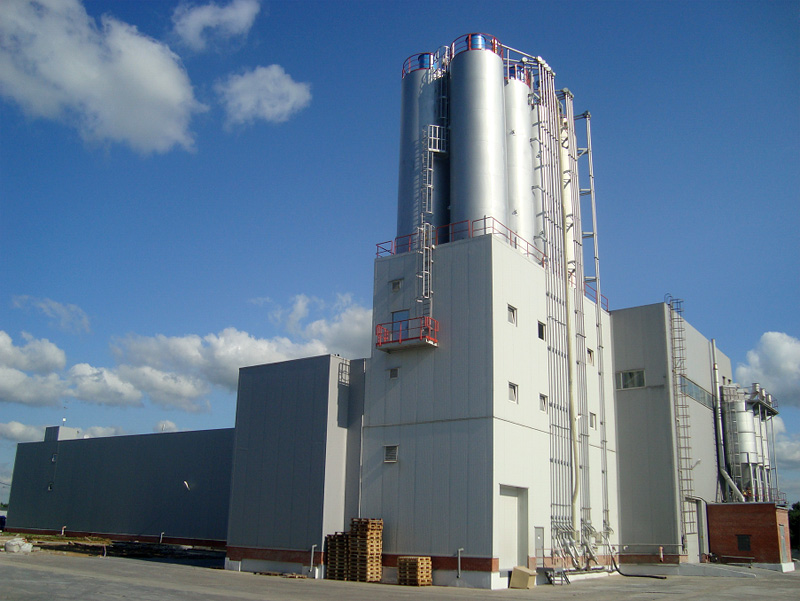 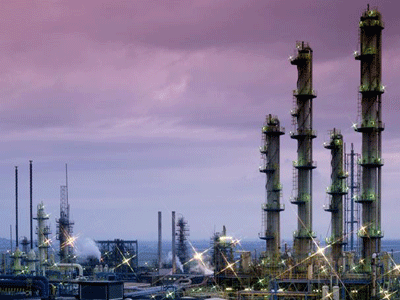 Сельское хозяйство
сельские хозяйство - высокоразвитая отрасль экономики
Основной производитель сельскохозяйственной продукции - высокотоварные фермерские хозяйства, характеризуются современным уровнем механизации и эффективной специализации 
Более половины продукции сельского хозяйства поступает на мировой рынок
Животноводство
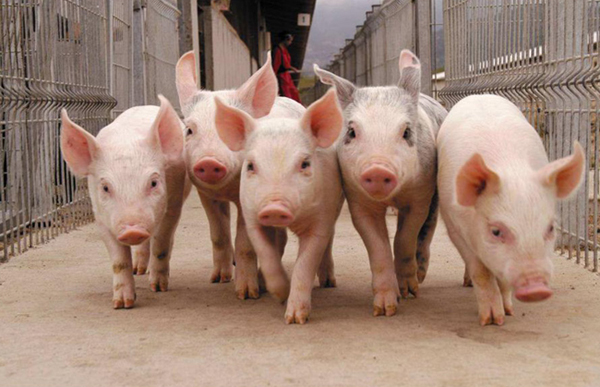 Основная специализация - молочно-мясное животноводство с высоким уровнем использования концентрированных кормов и лугопастбищного кормопроизводства 
Свиноводство 
Птицеводство
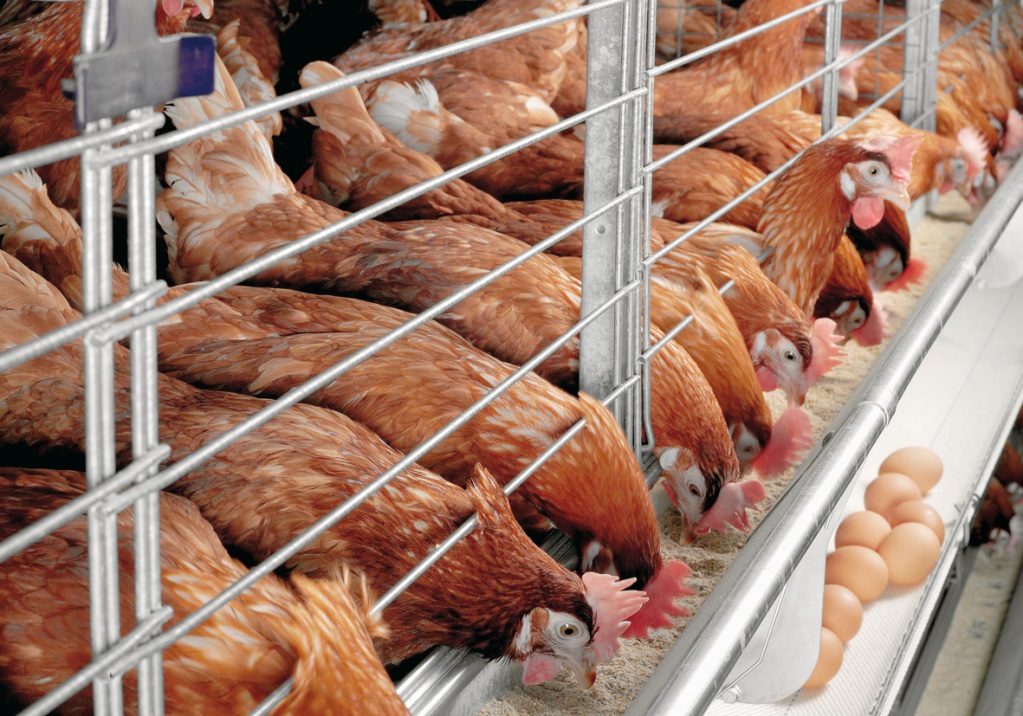 Растениеводство
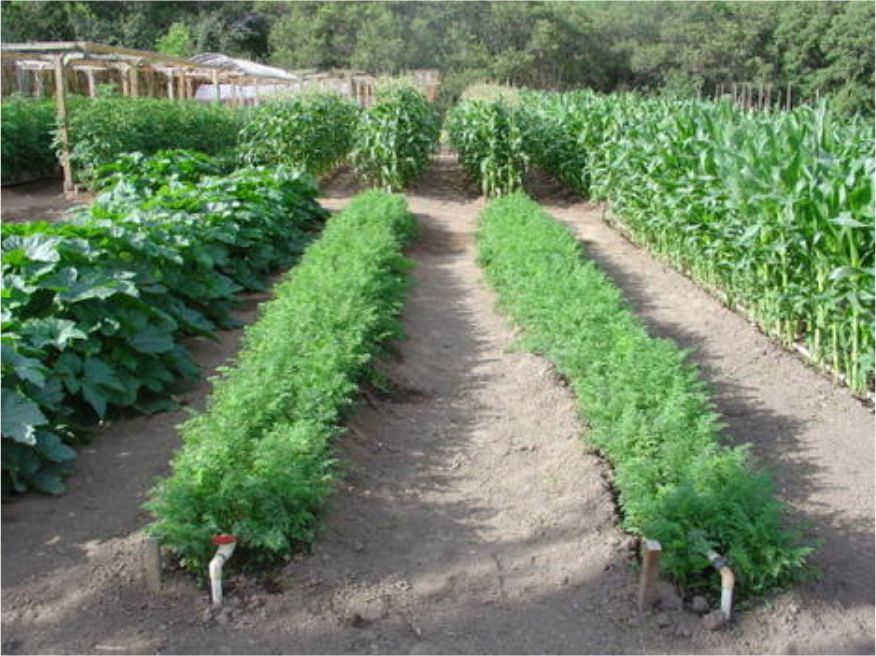 Зерновые: пшеница, ячмень (2-е место в мире по экспорту), кукуруза 
Технические: соевые, бобы, рапс, сахарную свеклу
Овощеводство 
Садоводство
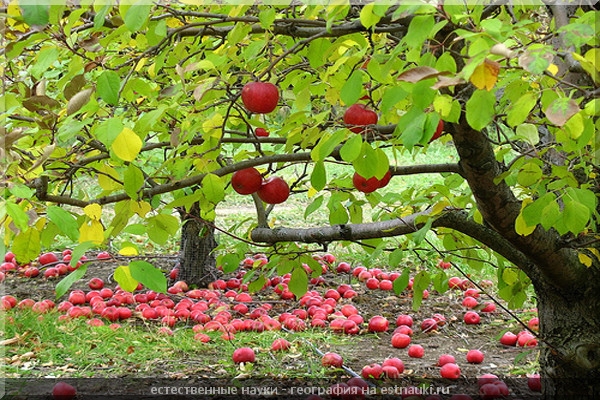 Транспорт
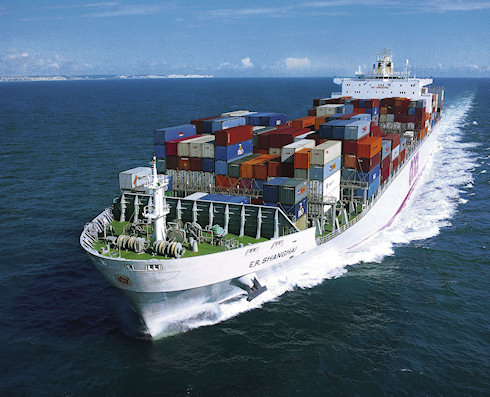 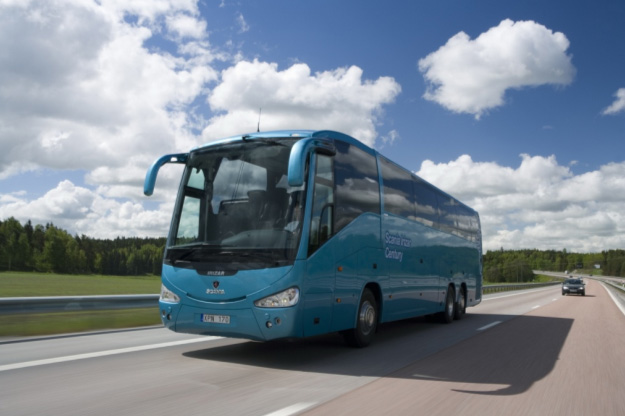 Железнодорожный (1-е место по грузоперевозкам; связывает районы добычи сырья с районами ее переработки) 
Автомобильный (1-е место по пассажироперевозкам; по протяженности дорог и количеству автомобилей на одного жителя занимает одно из первых мест в мире) 
Трубопроводный (около 30% общего товарооборота, по протяженности нефтепроводов занимает 3-е место в мире) 
Морской (25% грузооборота страны, большинство перевозок осуществляется иностранными судами) 
Воздушный (широко используется как для внутренних, так и для внешних пассажироперевозок)
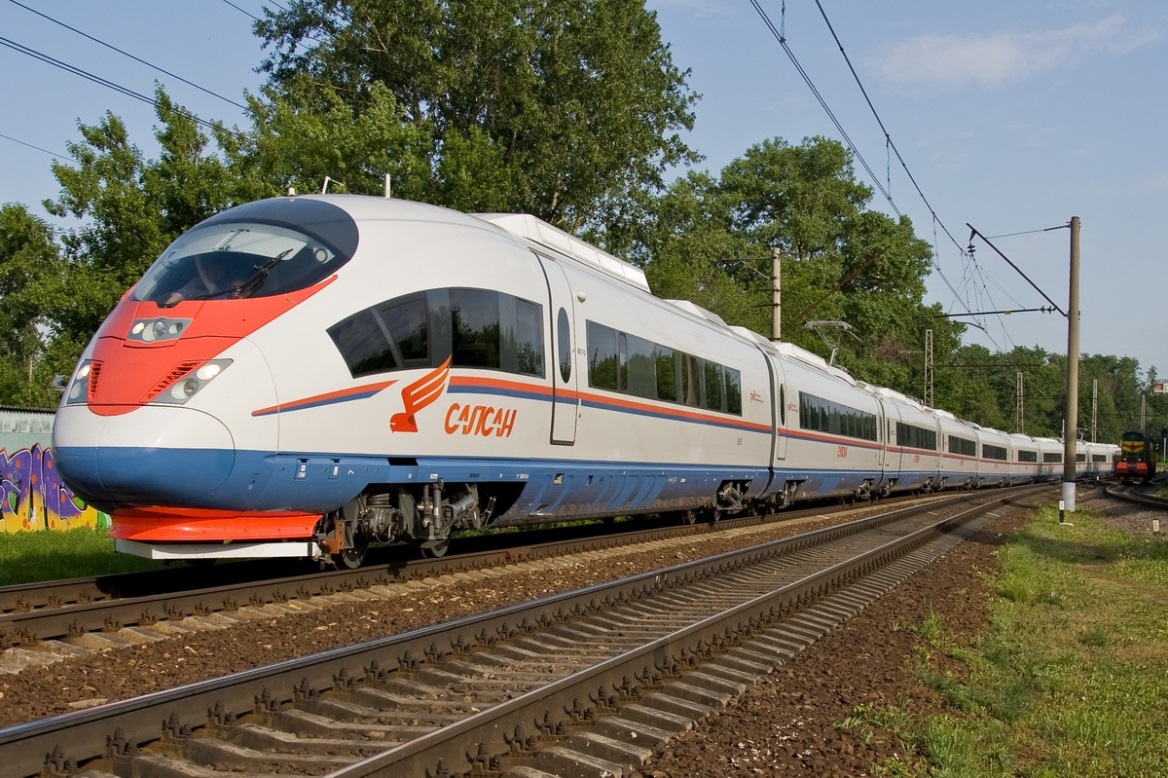 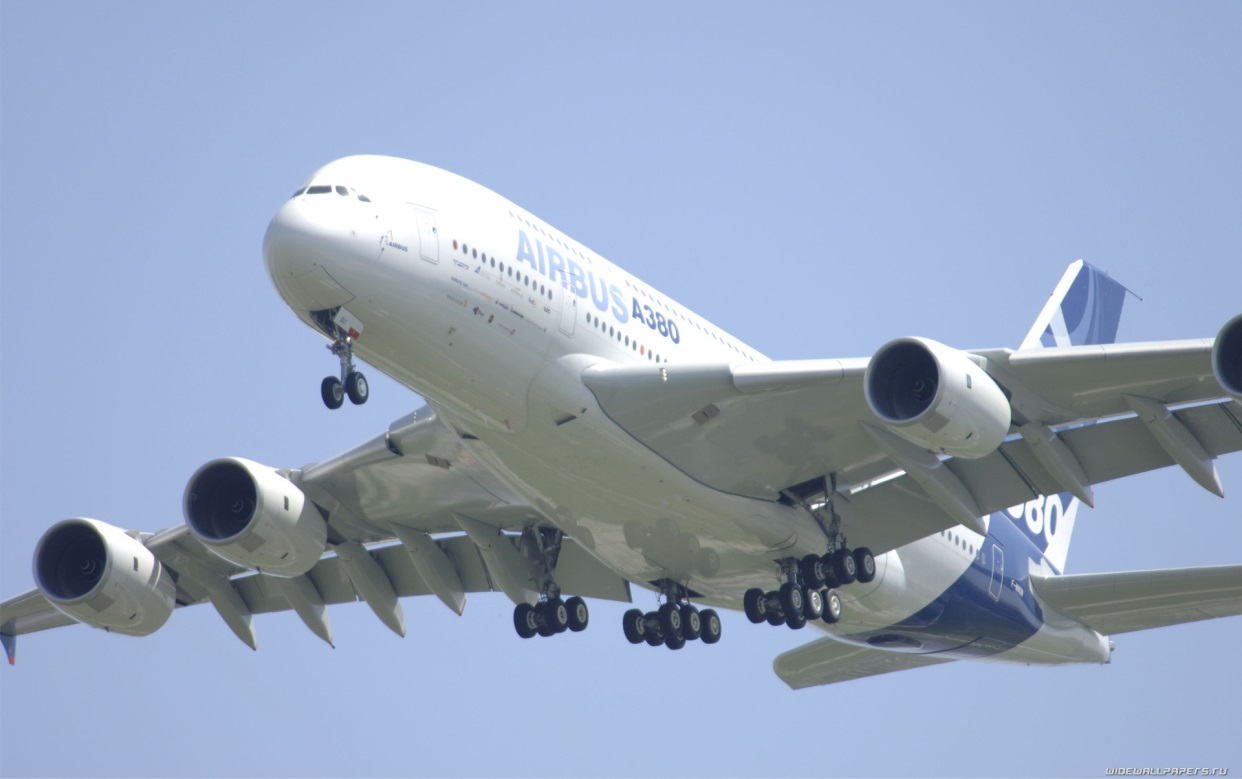